Reduce, Reuse, Recycle Quiz
Let’s put your knowledge to the test!
Click here to start
Rules
Read the questions carefully and click on the answer you think is right 
Keep your score and see how well you have done
You can do this as a class, in groups or on your own!

Good Luck!
Start
2
Q1. what are the 3R’s?
Reduce, Redesign, recycle
Reuse, Reduce, Repurpose
Reduce, Reuse, Recycle
Click on your answer!
3
Correct!
The answer is reduce, reuse, recycle!
Click here for the next question
4
Incorrect
The answer is reduce, reuse, recycle
Click here for the next question
5
Q2. How much waste is produce in the UK every year?
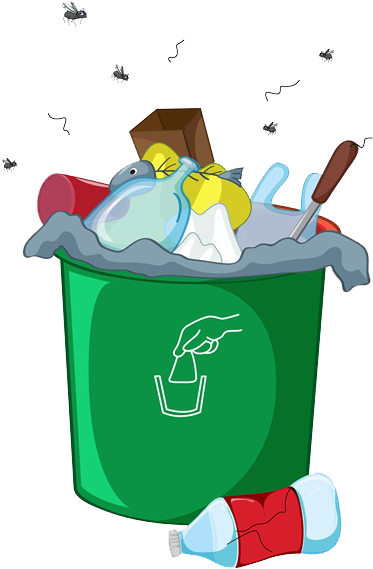 3.1 million tonnes
31 million tonnes
31 billion tonnes
6
Correct!
The answer is 31 million tonnes
Click here for the next question
7
Incorrect
The answer is 31 million tonnes
Click here for the next question
8
Q3. Is the following a social, environmental or economic issue relating to waste?
‘Getting rid of the waste we make can be time consuming and expensive, especially for materials that cannot be recycled’
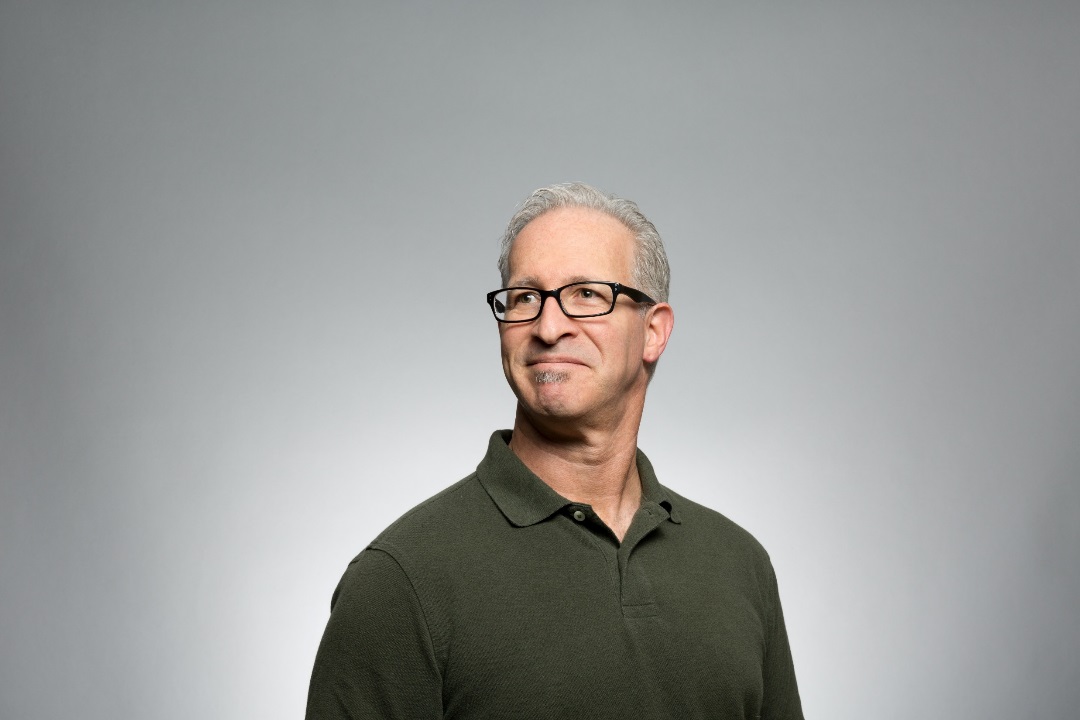 Social
Environmental
Economic
9
Correct!
This is an economic problem
Click here for the next question
10
Incorrect
This is an economic problem
Click here for the next question
11
Q4. Is the following a social, environmental or economic issue relating to waste?
Plastics can trap sea birds, fish and other ocean animals
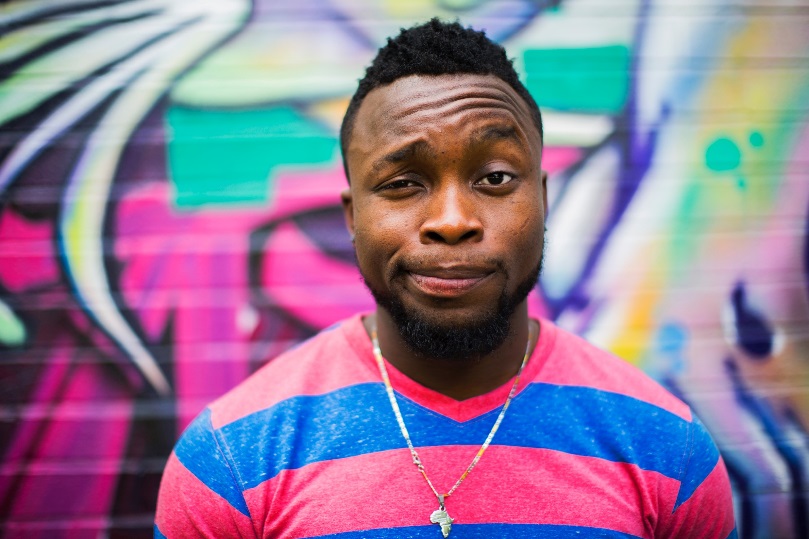 Social
Environmental
Economic
12
Correct!
This is an environmental problem
Click here for the next question
13
Incorrect
This is an environmental problem
Click here for the next question
14
Q5. Is the following a social, environmental or economic issue relating to waste?
I don’t want to live near a landfill site
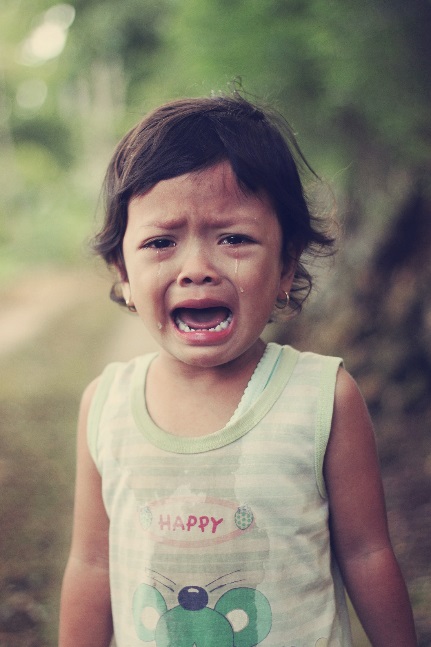 Social
Environmental
Economic
15
Correct!
This is an social problem
Click here for the next question
16
Incorrect
This is an social problem
Click here for the next question
17
Q6. Is the following an example of reducing, reusing or recycling?
reducing
reusing
recycling
Refilling your water bottle instead of buying a new one
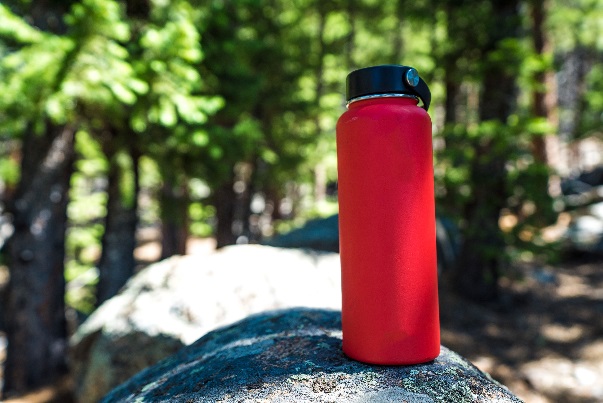 18
Correct!
This is an example of reusing
Click here for the next question
19
Incorrect
This is an example of reusing
Click here for the next question
20
Q7. Is the following an example of reducing, reusing or recycling?
reducing
reusing
recycling
Buying a 2 litre bottle of cola instead of 4 500ml bottles
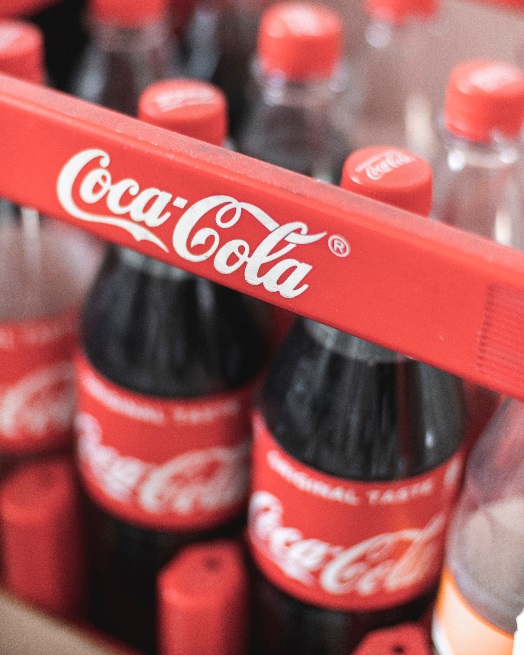 21
Correct!
This is an example of reducing
Click here for the next question
22
Incorrect
This is an example of reducing
Click here for the next question
23
Q8. Is the following an example of reducing, reusing or recycling?
reducing
reusing
recycling
Flattening cardboard boxes and separating them from other waste
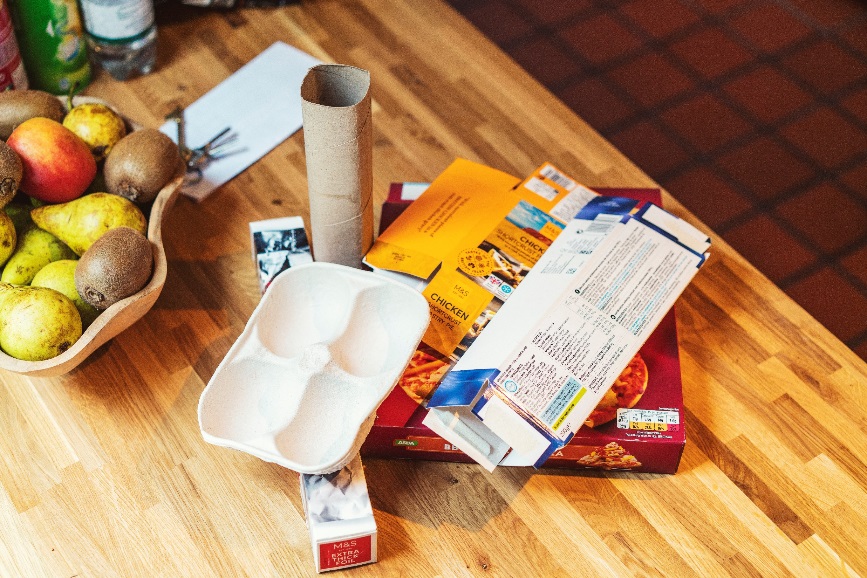 24
Correct!
This is an example of recycling
Click here for the next question
25
Incorrect
This is an example of recycling
Click here for the next question
26
Q10. How many plastic bottles do you need to recycle to make a fleece
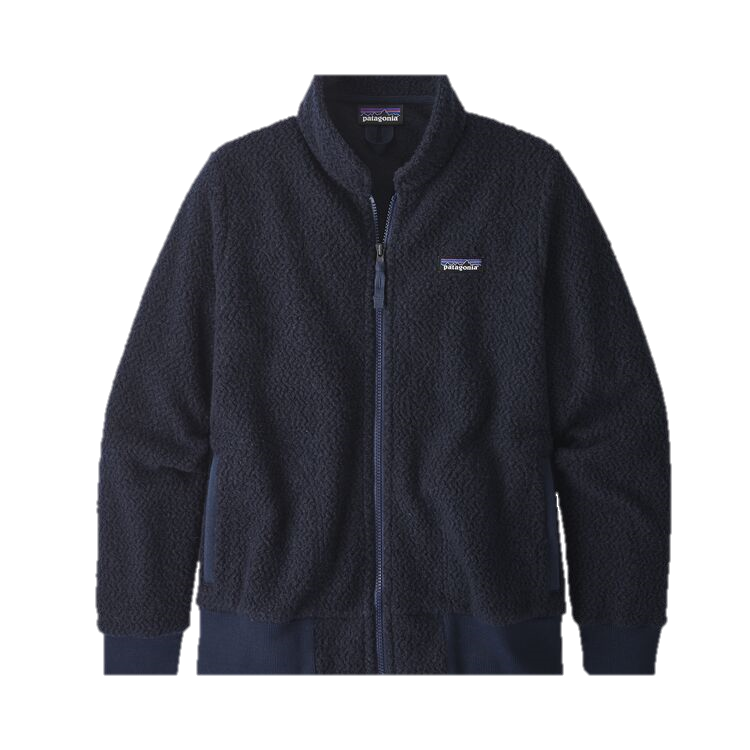 10
25
100
27
Correct!
The answer is 25 plastic bottles
Click here for the next question
28
Incorrect
The answer is 25 plastic bottles
Click here for the next question
29
Q11. How many planets would we need to support our resource use if the entire earth used as much as the UK?
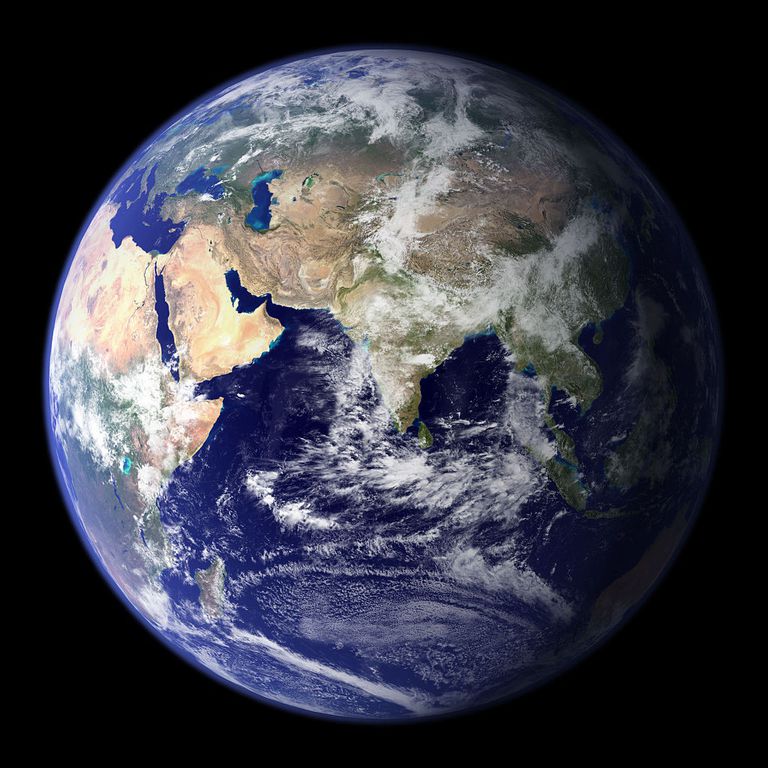 1
1.5
2.4
30
Correct!
We would need 2.4 Earths to support us!
Finish Quiz
31
Incorrect
We would need 2.4 Earths to support us!
Finish quiz
32
How did you do?
33